Taller de bioinformática
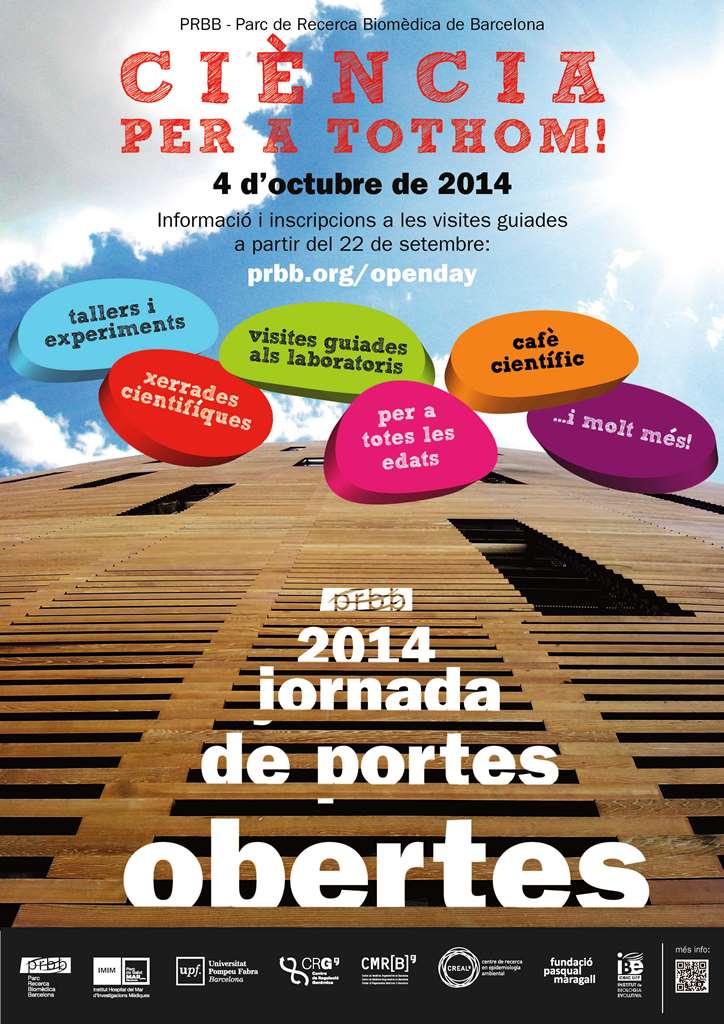 Sarah Bonnin and Jean-François Taly
Bioinformatics Core Facility
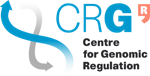 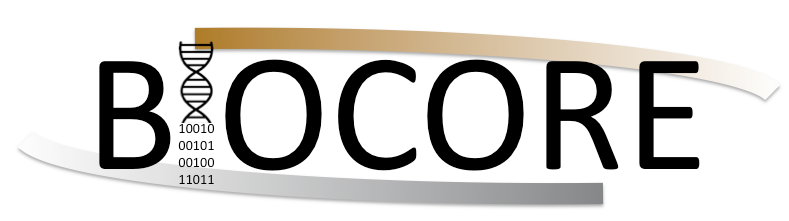 ¿Qué vamos a hacer?
Buscar una mutación en un gene de una cepa de Leishmania
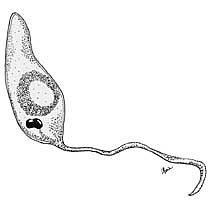 Leishmaniosis
Enfermedad
Parasito
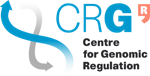 Leishmaniosis
Infección después de la picadura de un mosquito
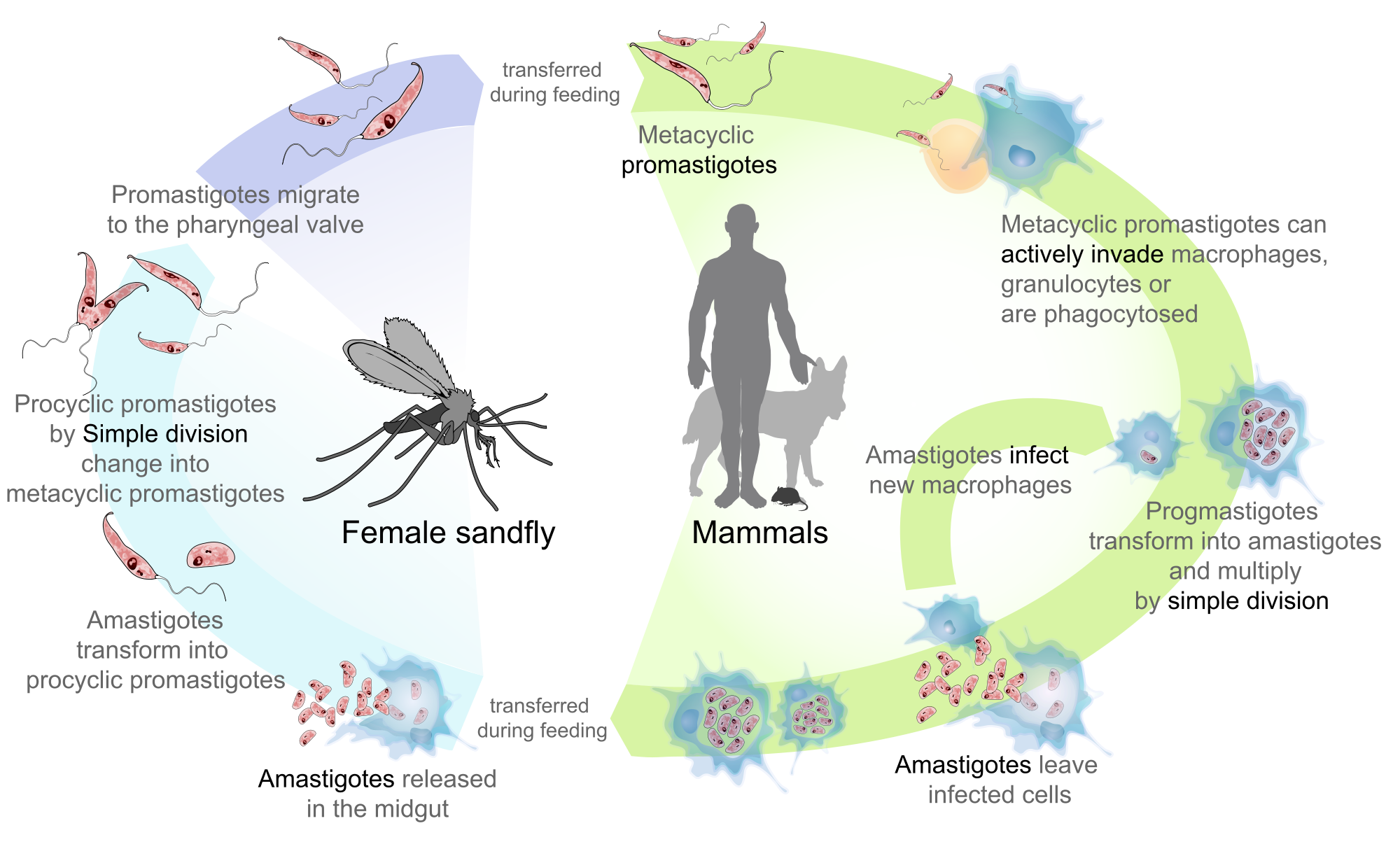 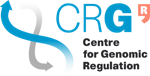 ¿Qué es una célula?
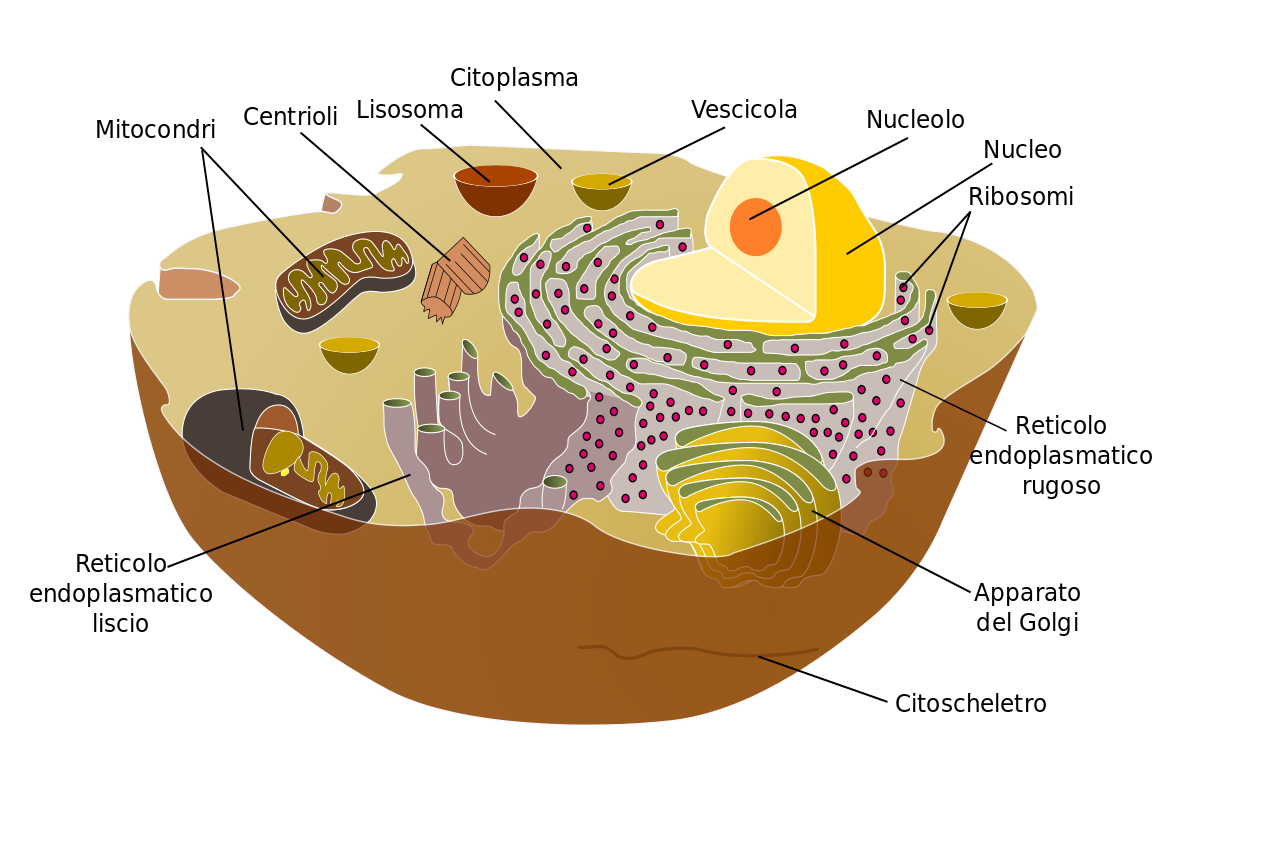 elemento de menor tamaño que puede considerarse vivo: 30 µm
Leishmania = 1 célula
Humano = cientos de billones de células (1014)
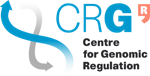 Cromosomas
Proteínas
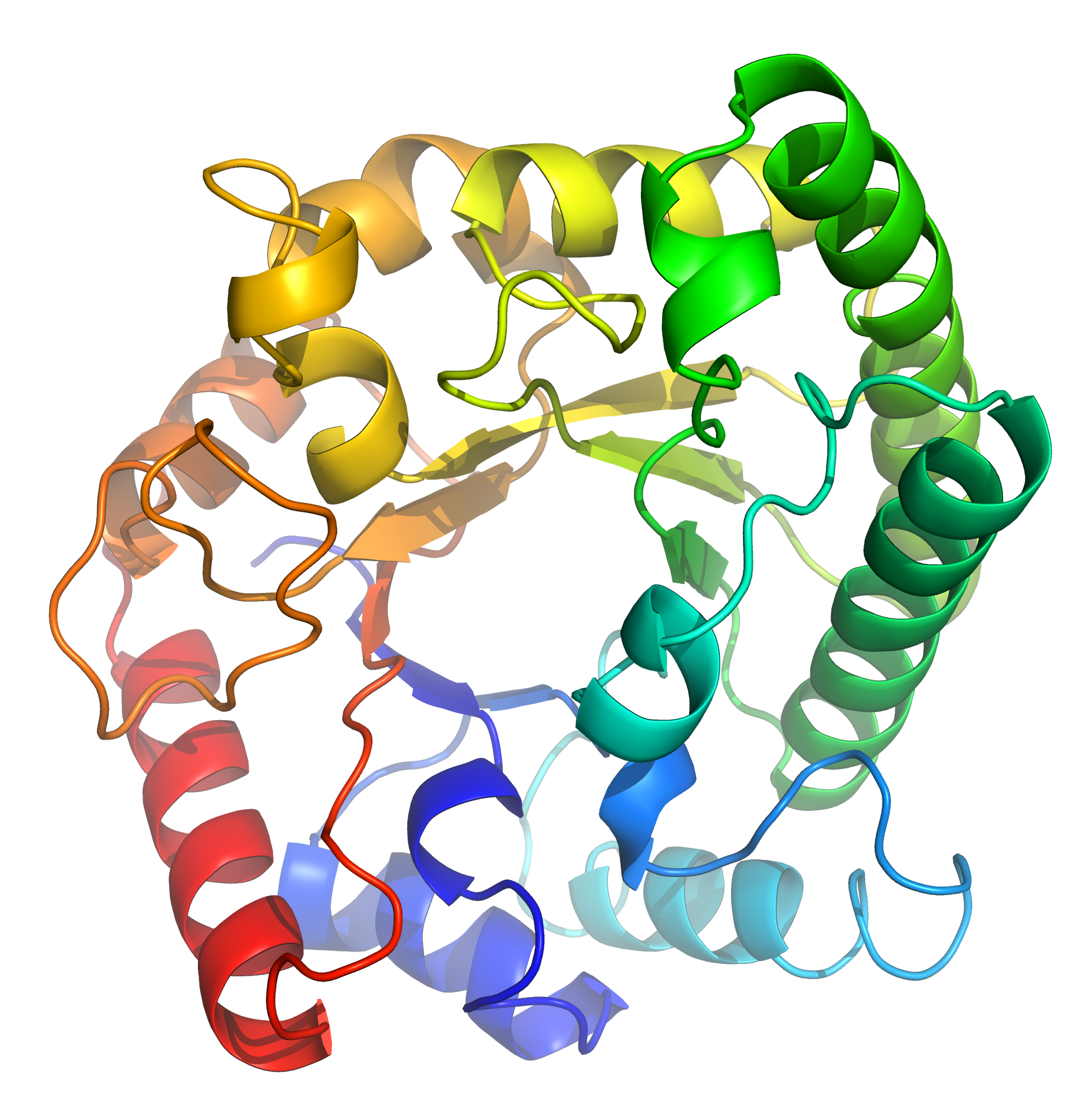 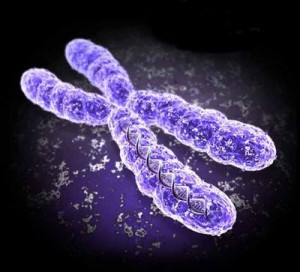 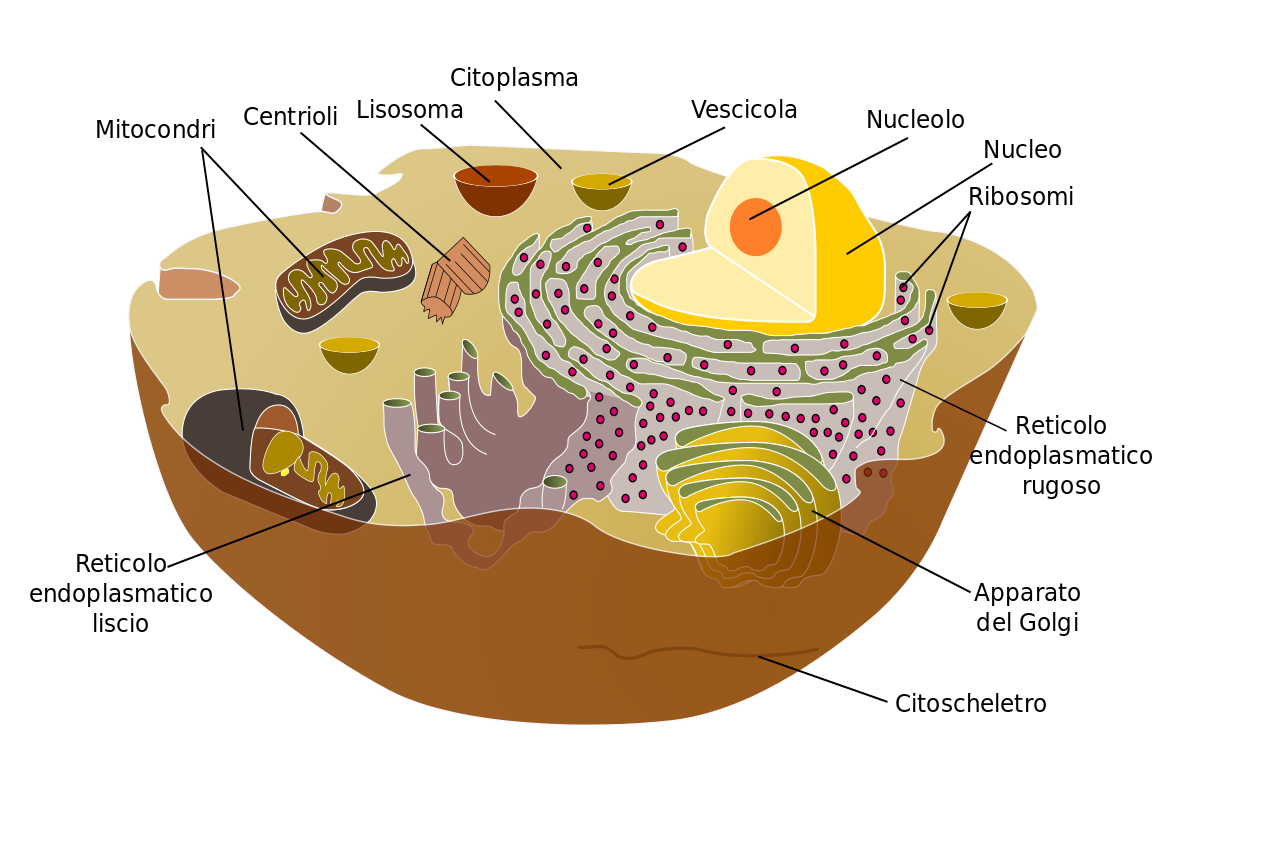 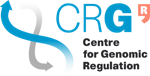 Instrucciones
Muebles
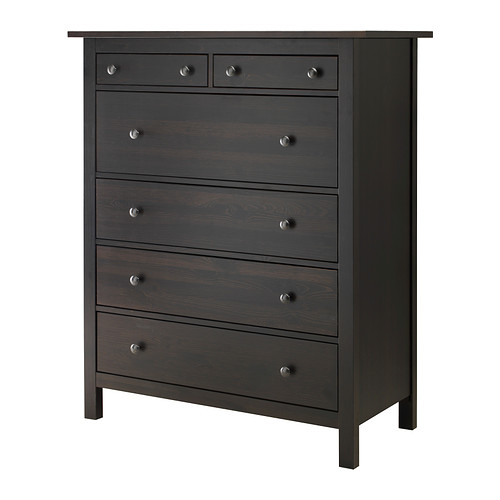 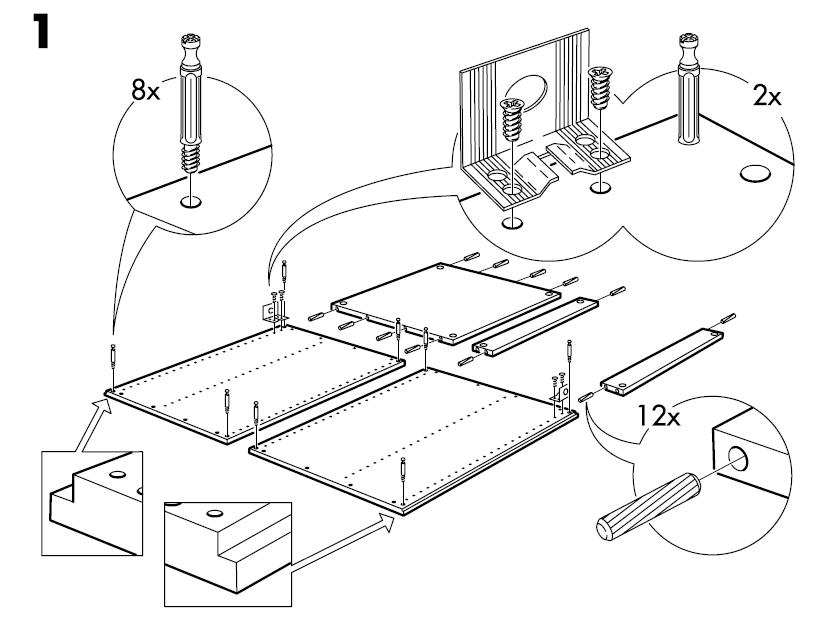 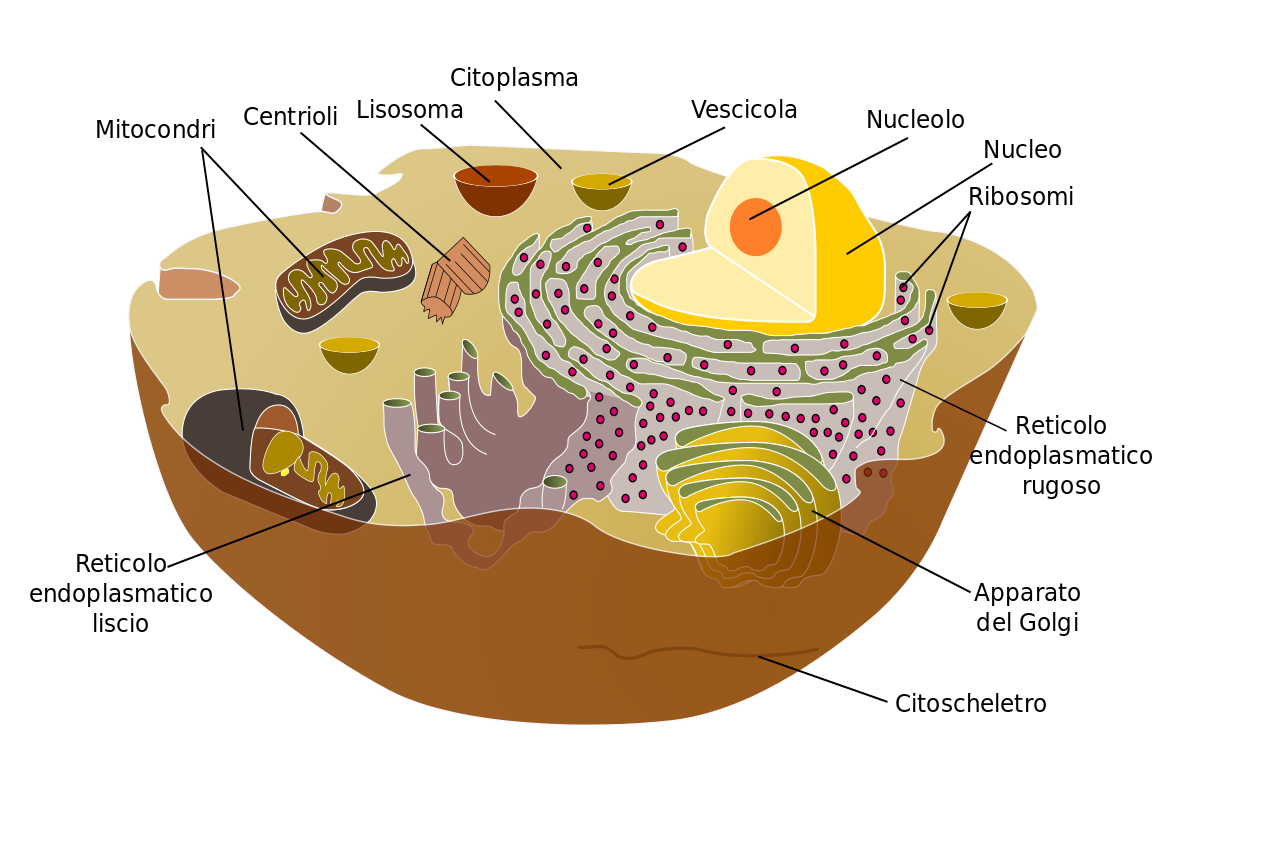 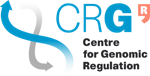 ¿Qué es un cromosoma?
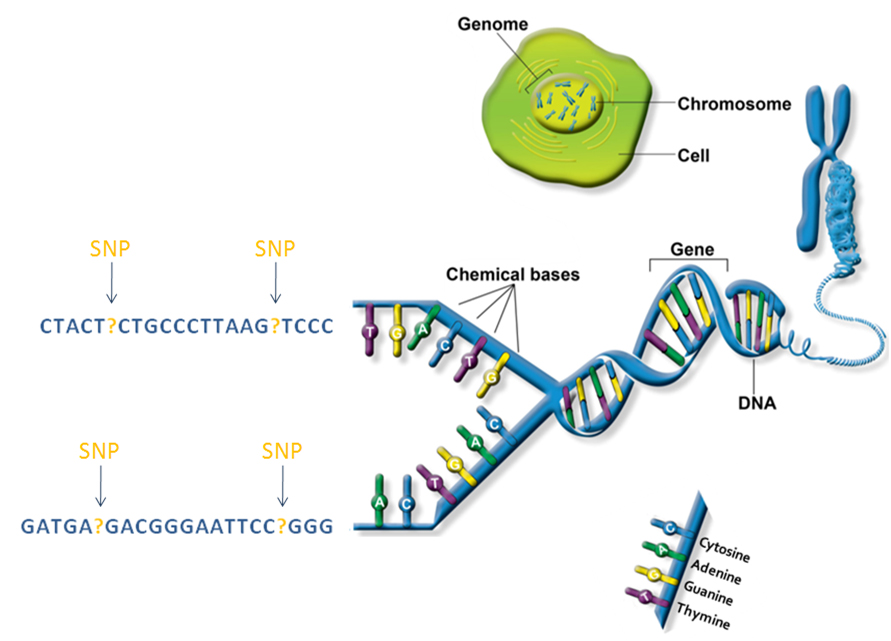 Secuencia
Nucleótidos
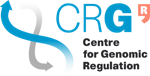 ¿Qué es un gene?
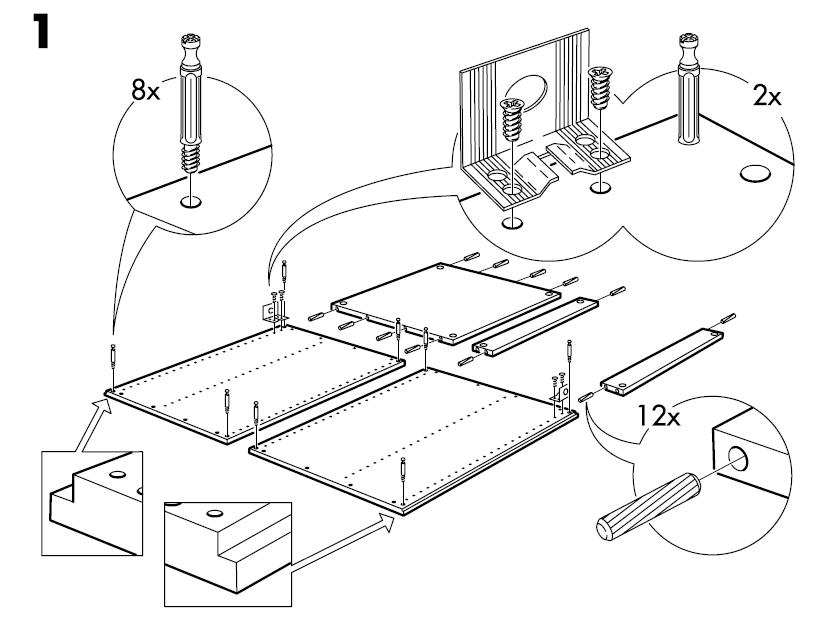 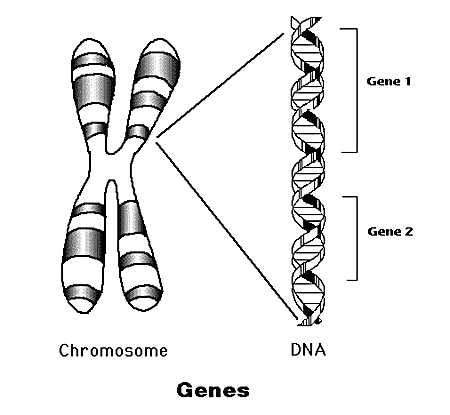 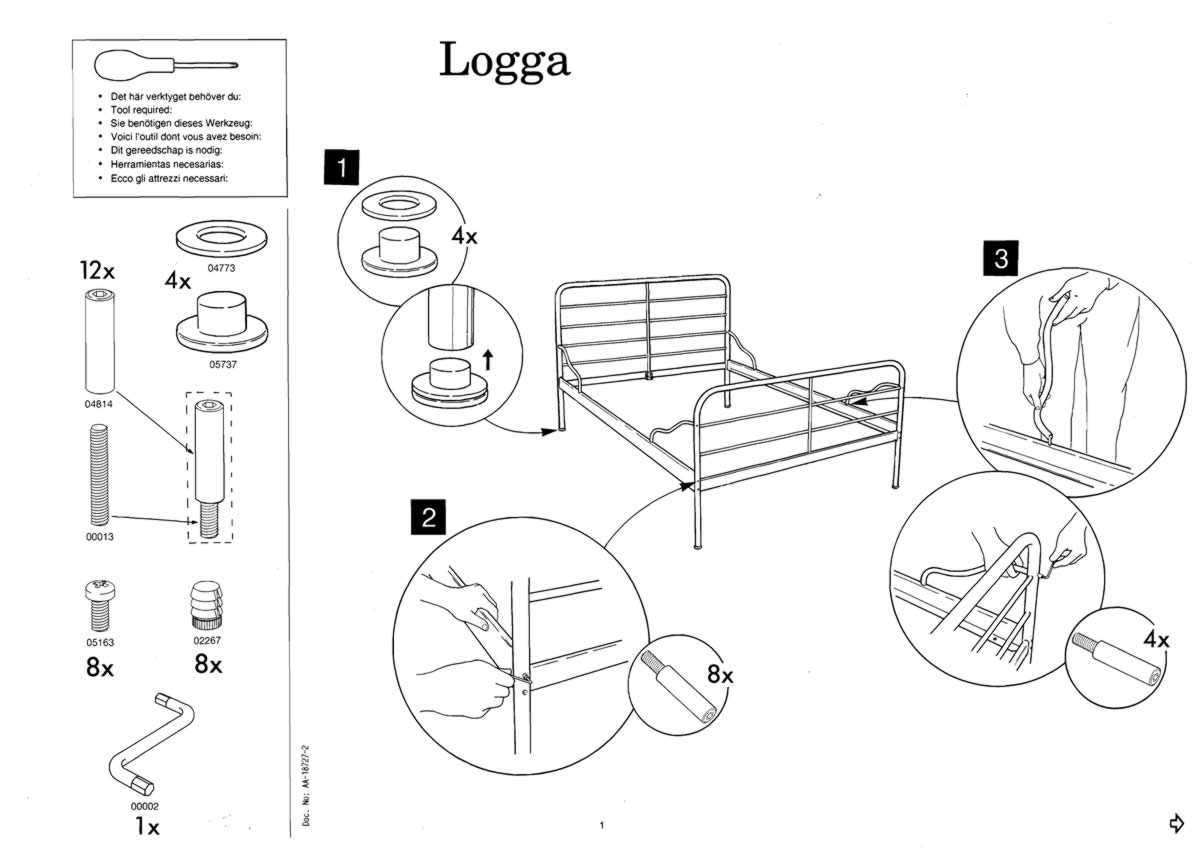 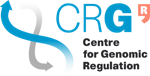 ¿Qué es un gene?
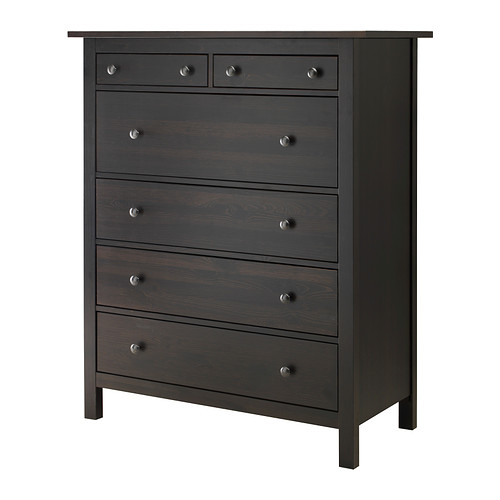 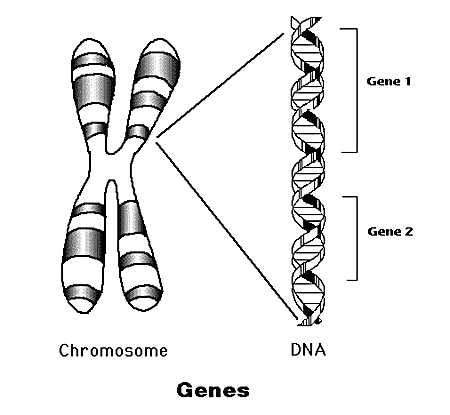 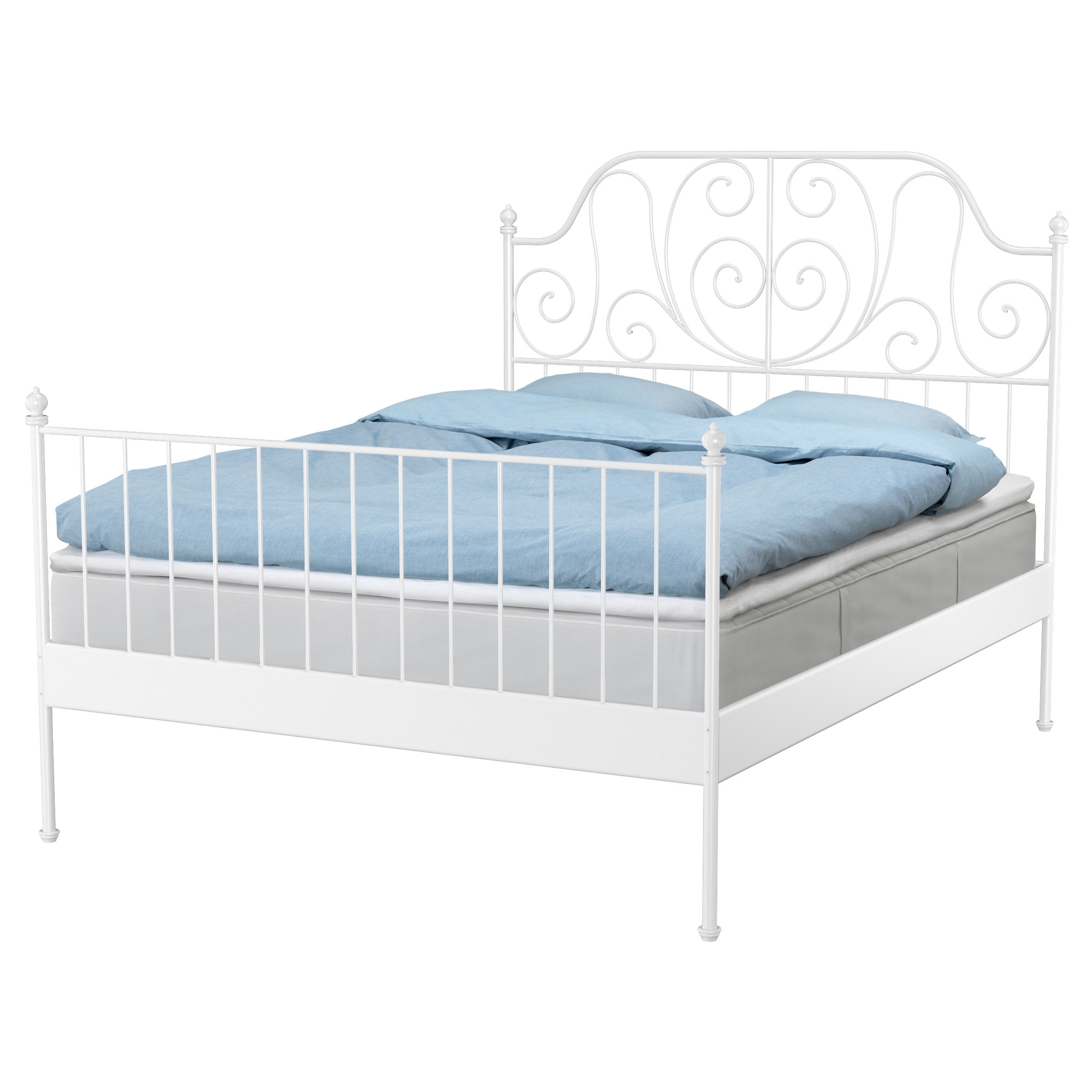 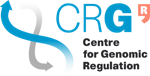 ¿Qué vamos a hacer?
Buscar una mutación en un gene de una cepa de Leishmania
Piel
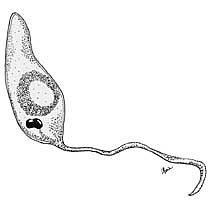 Leishmaniosis
Órganos Internos
Enfermedad
Parasito
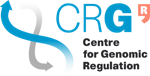 ¿2 cepas = 2 Enfermedades?
Buscar una mutación en un gene de una cepa de Leishmania
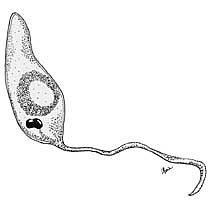 Leishmania donovani CL
Piel
Leishmania donovani VL
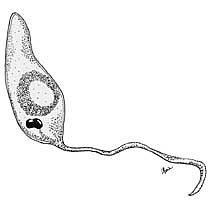 Órganos Internos
2 Cepas
2 Enfermedades
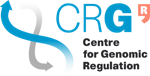 ¿Qué es la hypothesis?
Buscar una mutación en un gene de una cepa de Leishmania
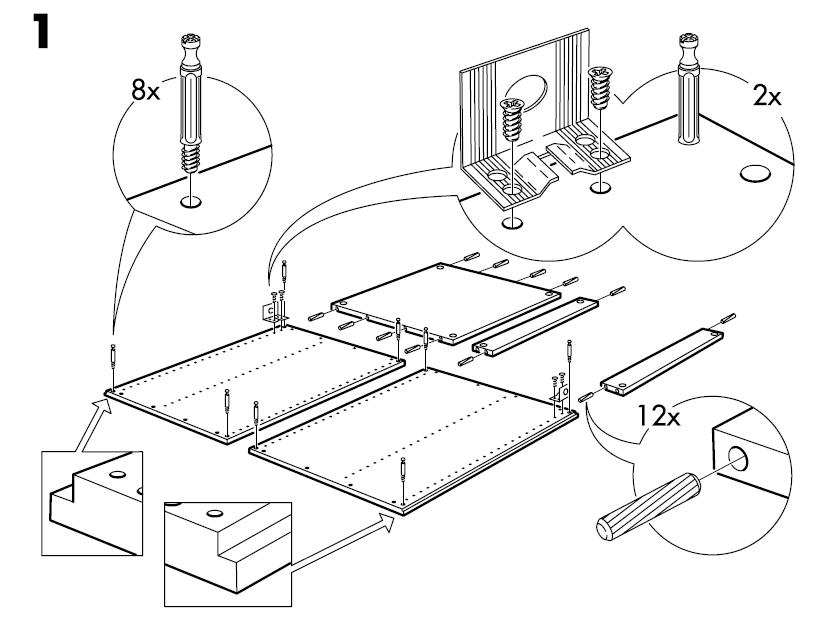 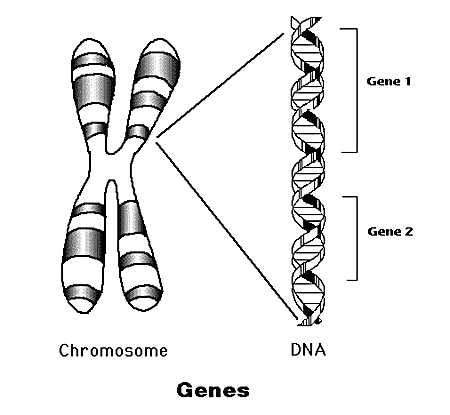 Leishmania donovani CL
Piel
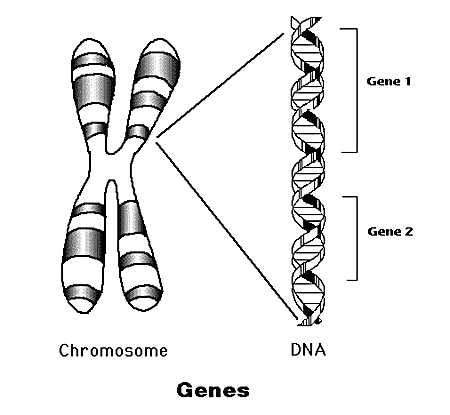 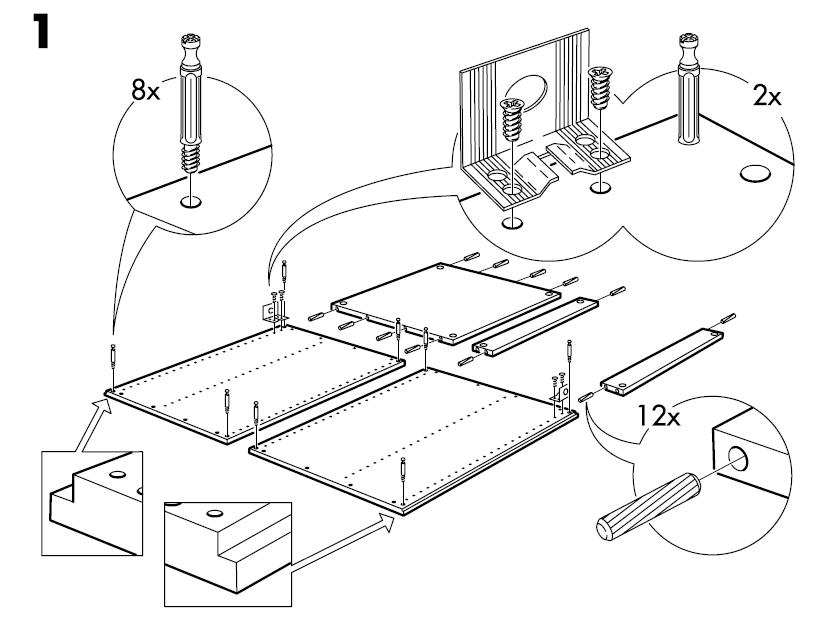 Leishmania donovani VL
8x
Órganos Internos
2 Cepas
2 Enfermedades
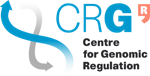 ¿Qué es una mutación?
Buscar una mutación en un gene de una cepa de Leishmania
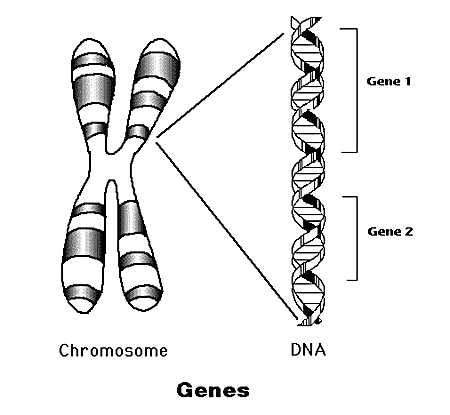 Leishmania donovani CL
Piel
ATTGCGTAGCCCG
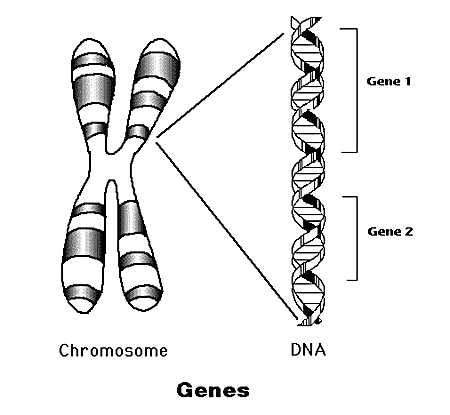 Leishmania donovani VL
Órganos Internos
ATTGCGCAGCCCG
2 Cepas
2 Enfermedades
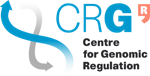 ¿Cómo se hace?
Vamos a alinear la secuencias de CL i VL contra una referencia
GTGTGGGCGCGCATTGCGTAGCCCGGGGTTTCACA
ATTGCGTAGCCCG
ATTGCGTAGCCCG
ATTGCGCAGCCCG
Leishmania donovani VL
Leishmania donovani CL
ATTGCGTAGCCCG
ATTGCGCAGCCCG
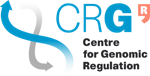 Articulo publicado en Julio 2014
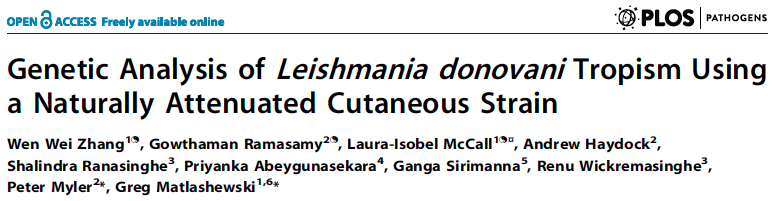 ¿Que resultado han publicado?
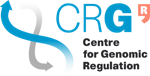 ¿Qué herramienta utilisaremos?
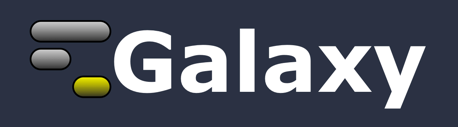 Plataforma para la computación biomédica
Desarrollada en los EEUU
Penn State University
Johns Hopkins University
https://wiki.galaxyproject.org
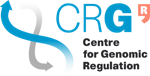